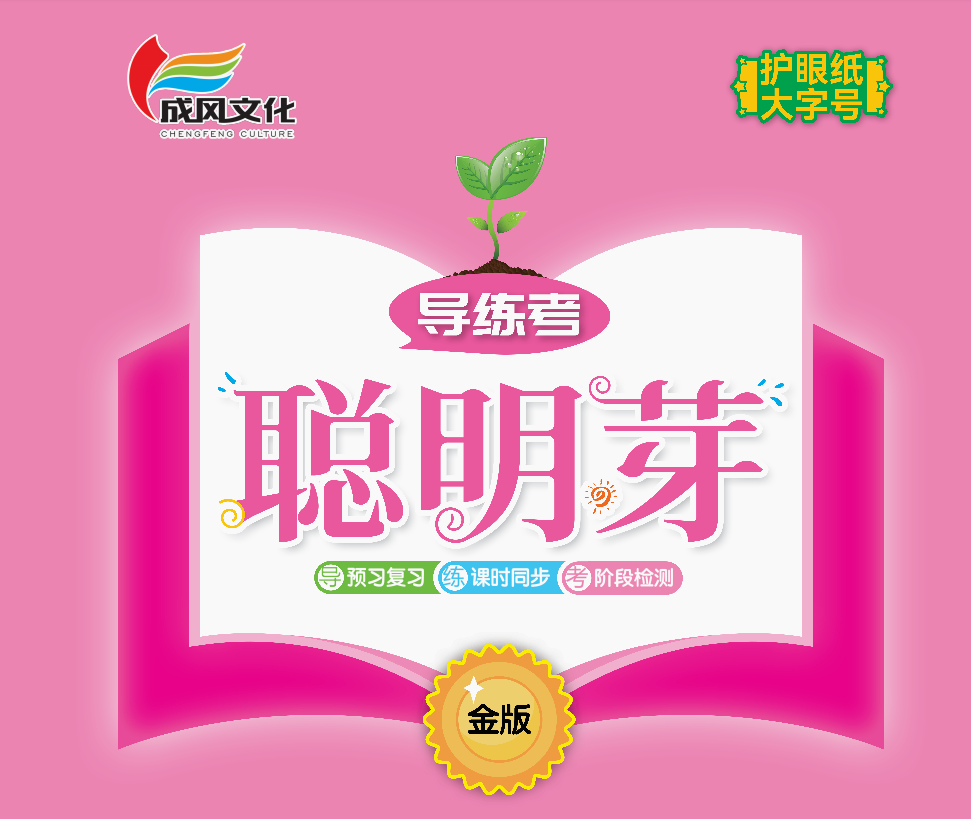 第六单元    阅读
12    荷叶圆圆
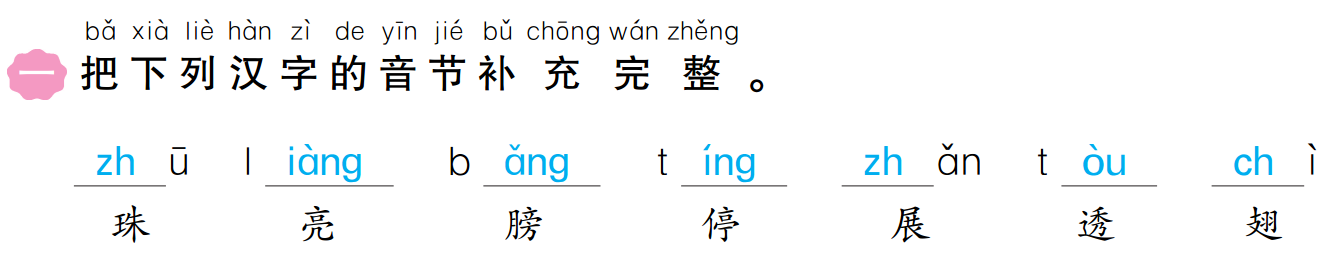 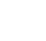 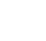 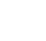 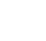 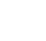 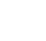 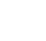 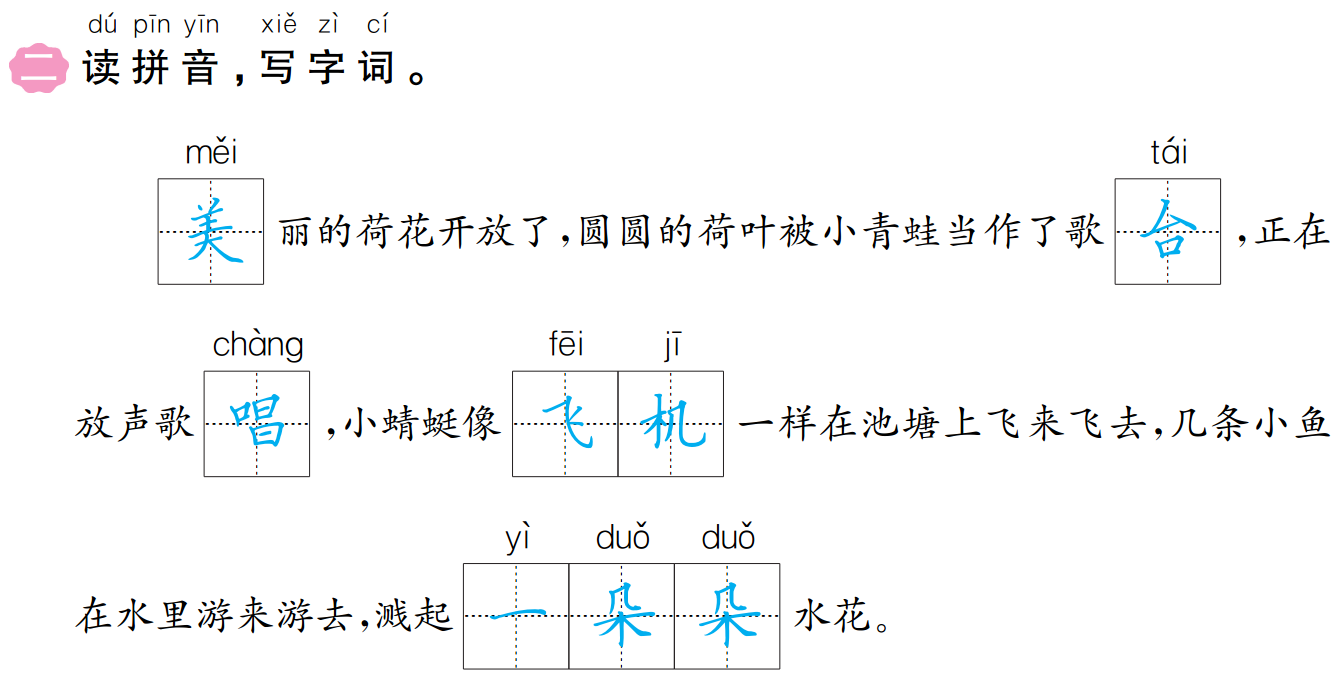 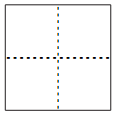 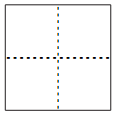 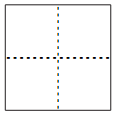 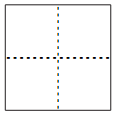 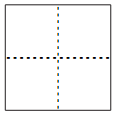 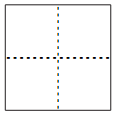 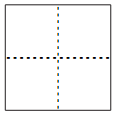 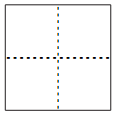 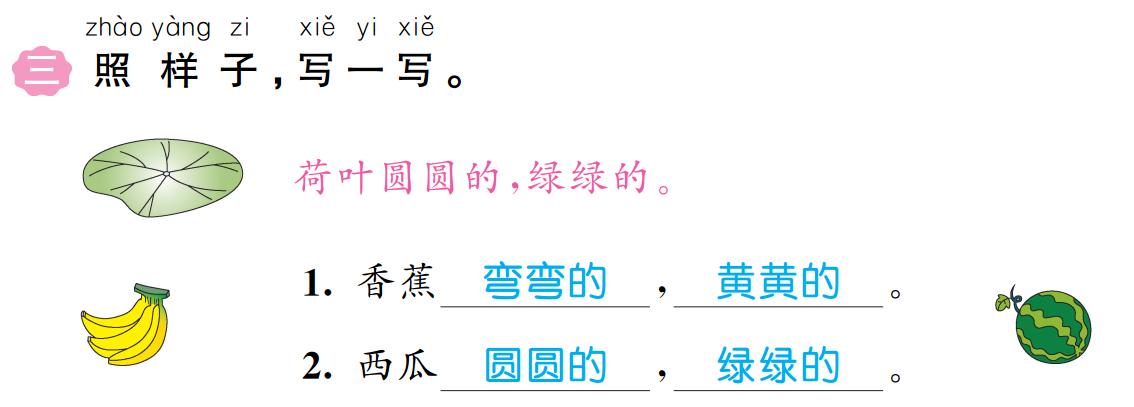 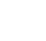 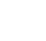 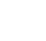 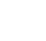 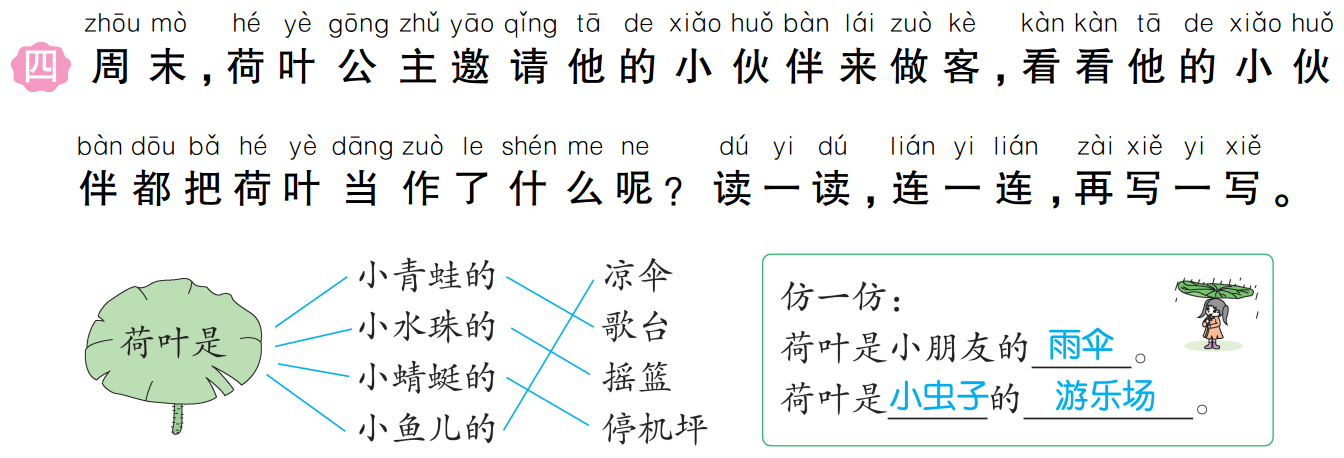 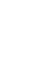 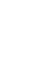 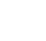 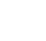 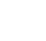 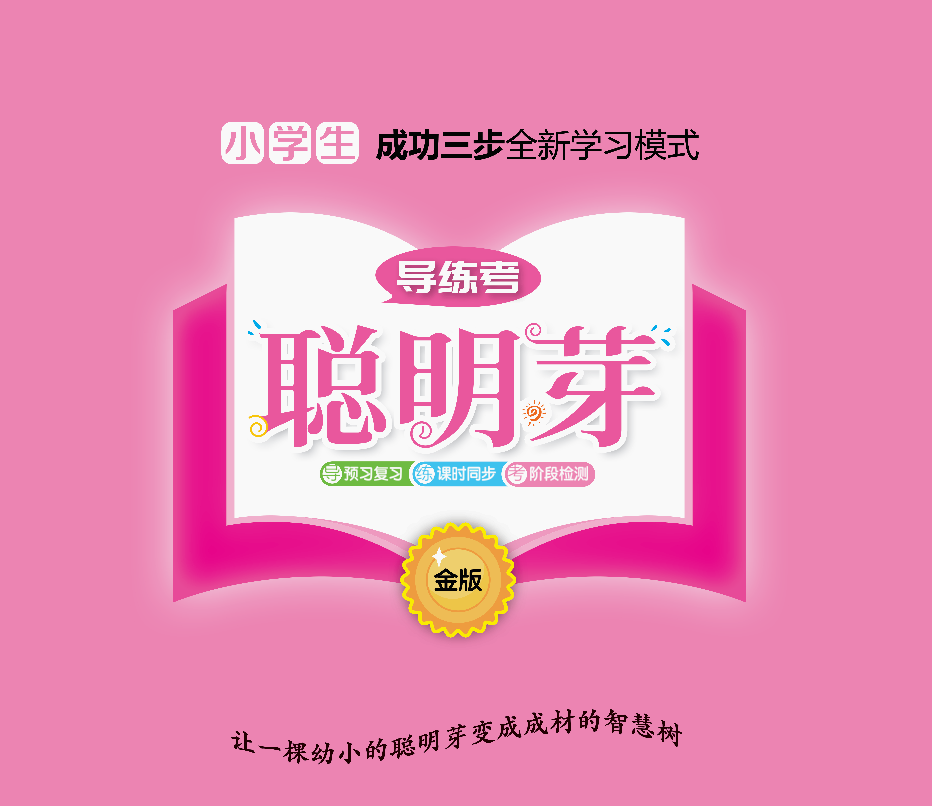